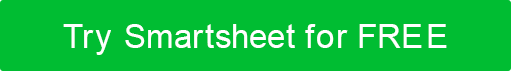 KPI DASHBOARD PRESENTATION TEMPLATE
Notes for Using This Template
Use the next slide to do the following: enter each area of focus; enter the percentage of success pertaining to each  area of focus; and adjust each graphic gauge line to reflect such relevant percentage.
KPI DASHBOARD PRESENTATION
KPI DASHBOARD
FOCUS AREA B
FOCUS AREA C
FOCUS AREA A
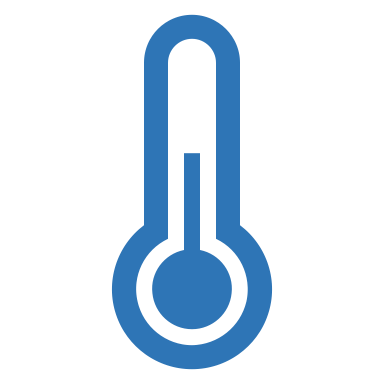 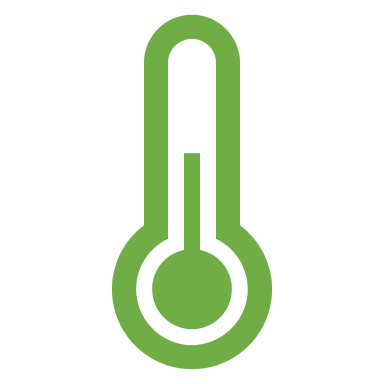 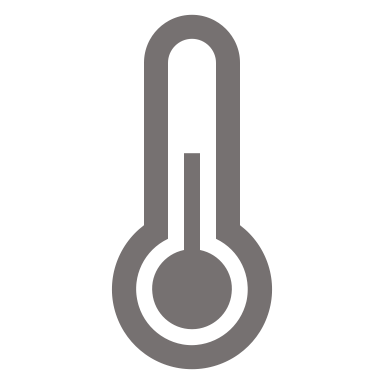 50%
20%
95%
KPI DASHBOARD PRESENTATION